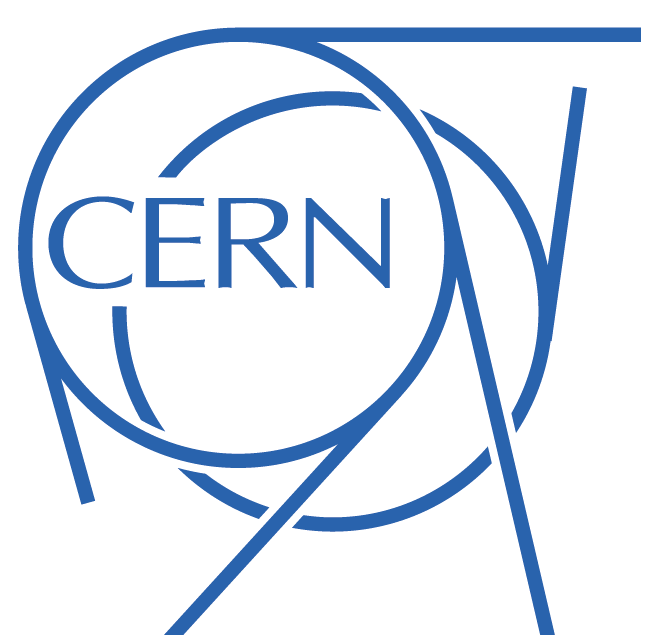 Scrubbing efficiency in the SPS:
5ns vs 25ns
G. Iadarola, G. Rumolo
e- cloud Simulation Meeting
28 July 2011
SPS scrubbing – 5ns bunch spacing
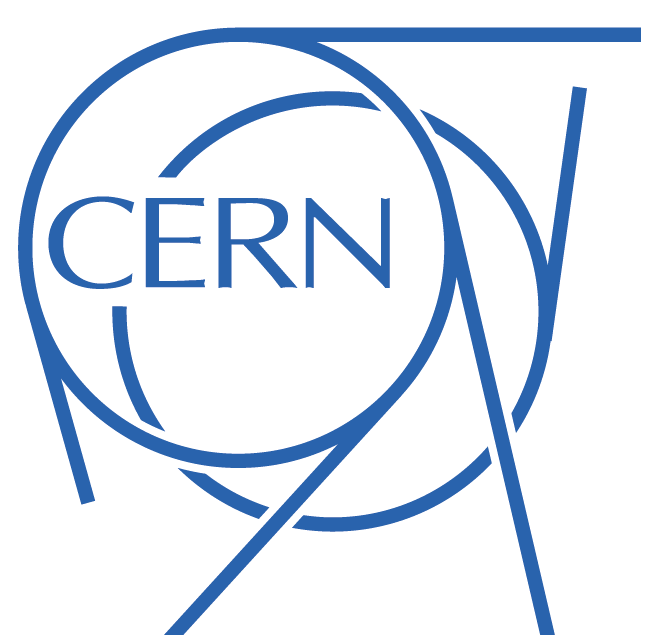 One of the ideas proposed by G. Arduini in order to increase the scrubbing efficiency is the possibility to employ 5ns bunch spacing in the SPS.
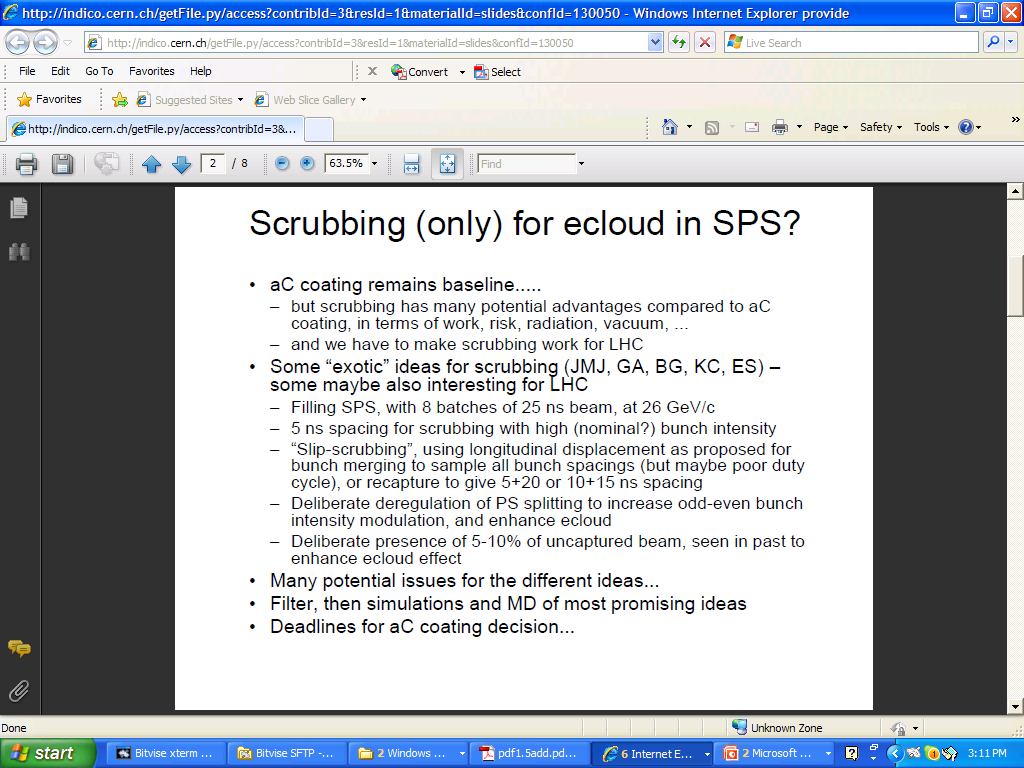 B. Goddard at LIU-SPS Coordination Meeting - 22 June 2011
SPS scrubbing – investigated scenarios
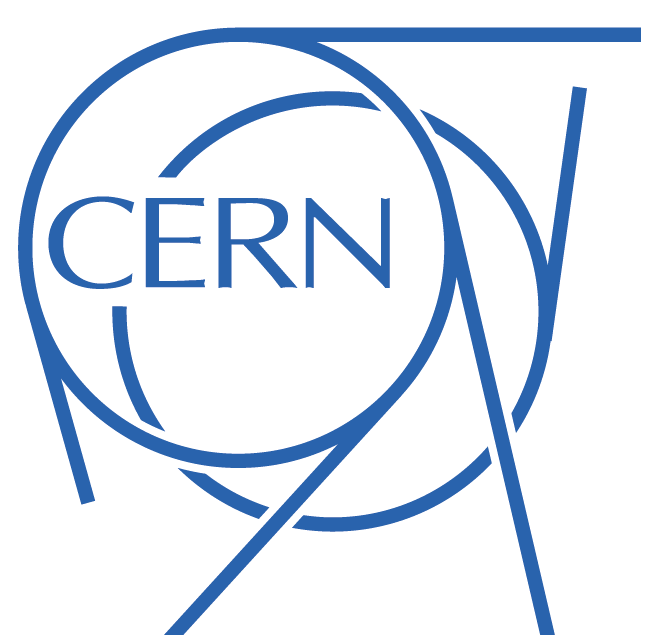 We have considered two possible situations that are of interest for the scrubbing run of the SPS:
SPS scrubbing – investigated scenarios
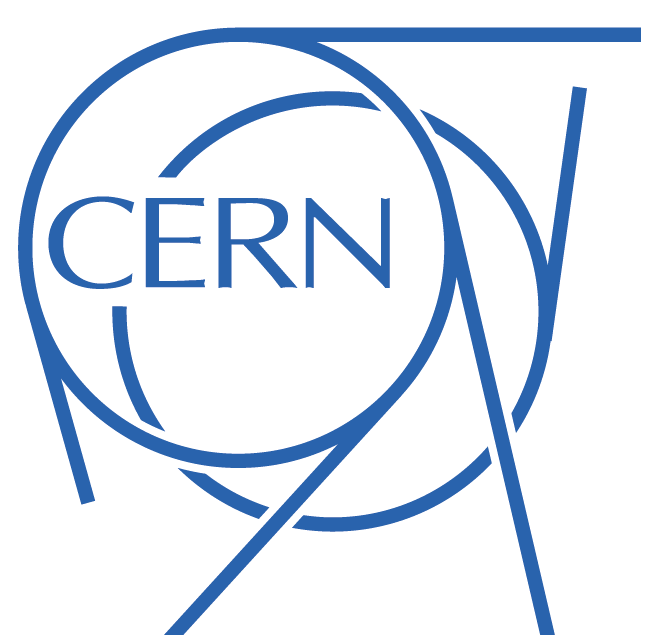 We have considered two possible situations that are of interest for the scrubbing run of the SPS:
25ns nominal beam (bunch spacing 25ns intensity 1.1∙1011ppb)
Filling pattern:
72
8
72
8
72
8
72
25ns buckets
SPS scrubbing – investigated scenarios
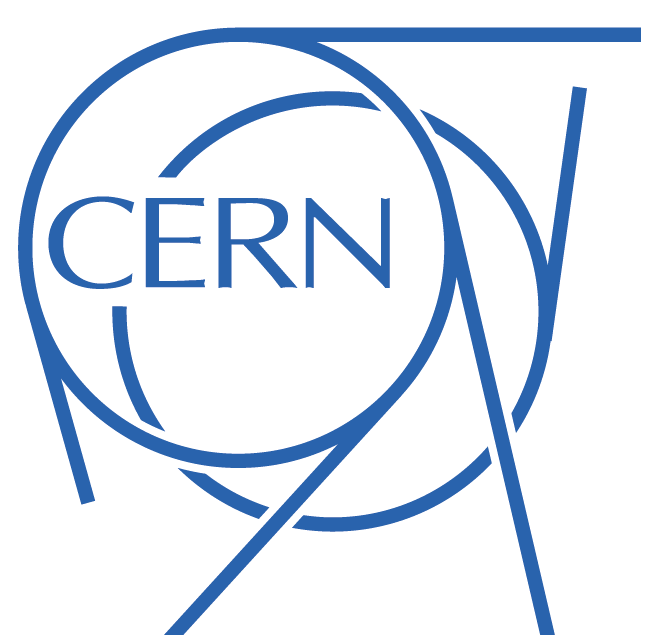 We have considered two possible situations that are of interest for the scrubbing run of the SPS:
25ns nominal beam (bunch spacing 25ns intensity 1.1∙1011ppb)
Filling pattern:
72
8
72
8
72
8
72
25ns buckets
5ns beam (bunch spacing 5ns intensity <7∙1010 ppb)
Filling pattern:
About 4600
5ns buckets
SPS scrubbing – investigated scenarios
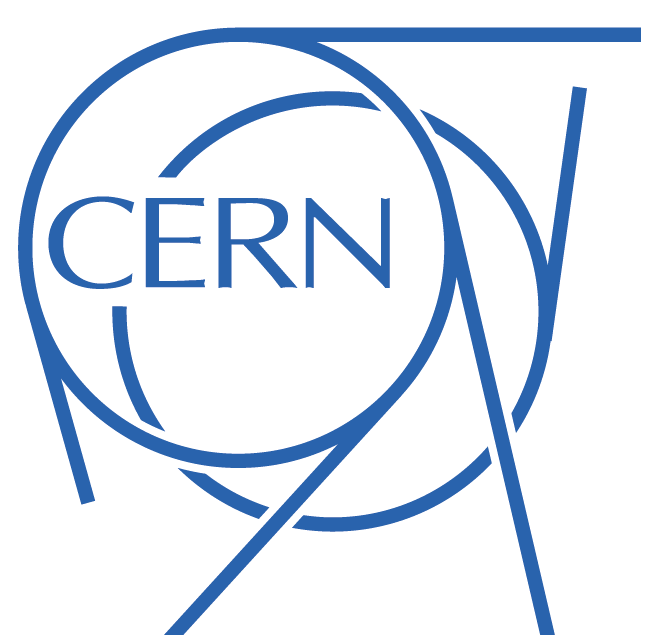 We have considered two possible situations that are of interest for the scrubbing run of the SPS:
25ns nominal beam (bunch spacing 25ns intensity 1.1∙1011ppb)
Filling pattern:
72
8
72
8
72
8
72
25ns buckets
5ns beam (bunch spacing 5ns intensity <7∙1010 ppb)
Filling pattern:
About 4600
5ns buckets
The e- cloud build-up in MBB bending magnets at injection energy has been simulated.
25ns scrubbing efficiency
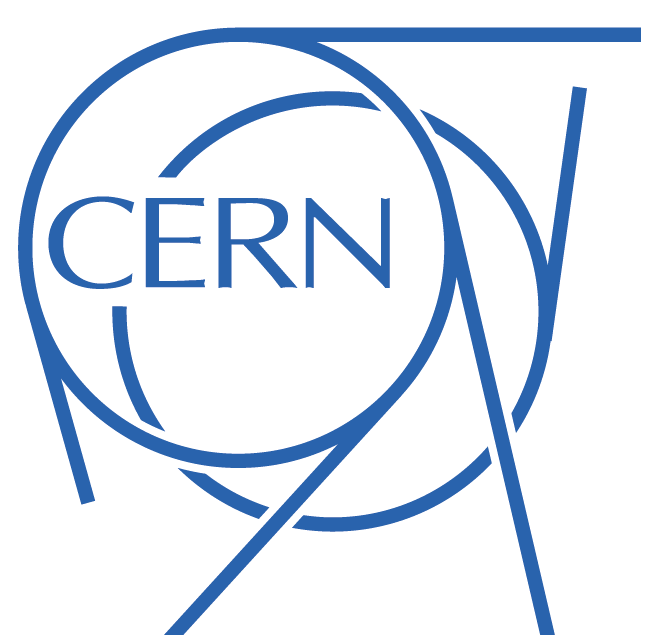 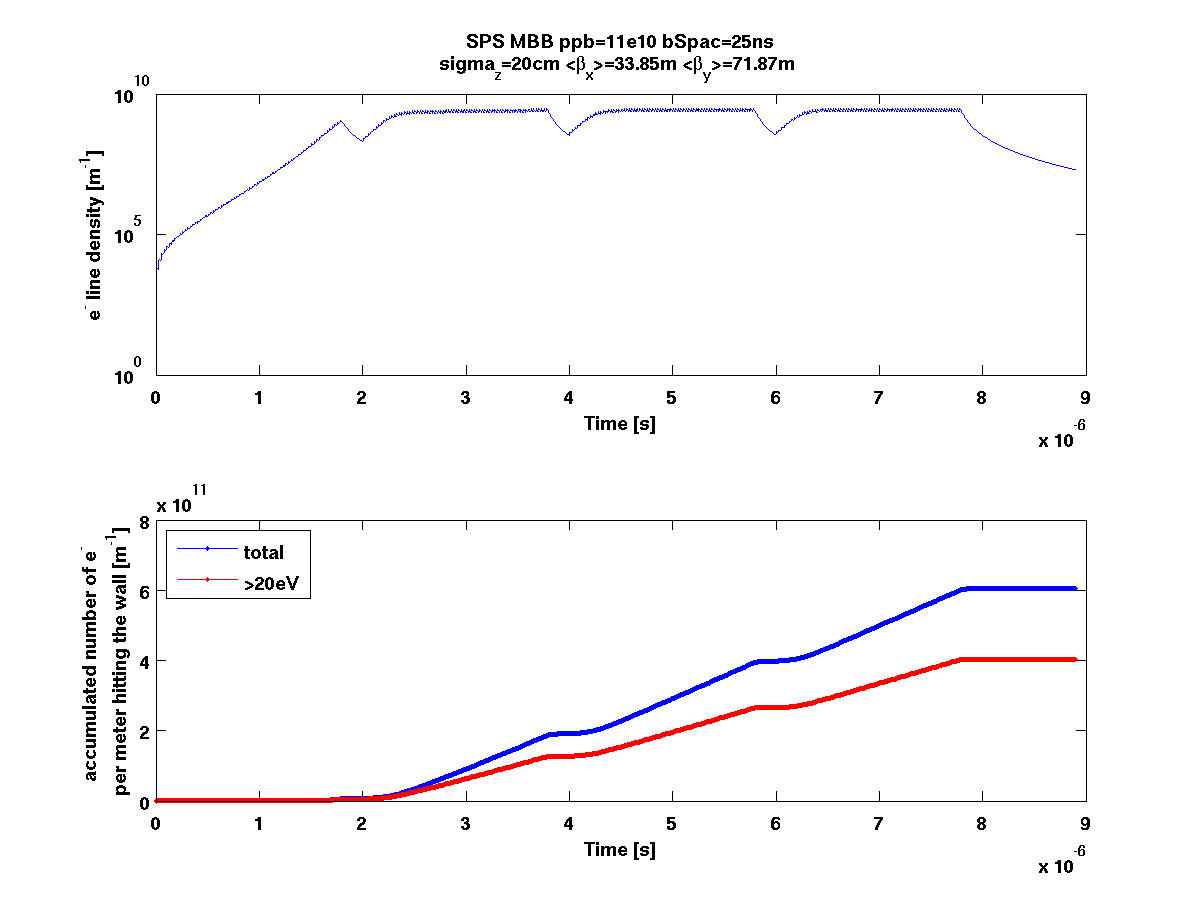 Filling pattern
72
8
72
8
72
8
72
28
372 buckets (25ns spacing)
25ns scrubbing efficiency
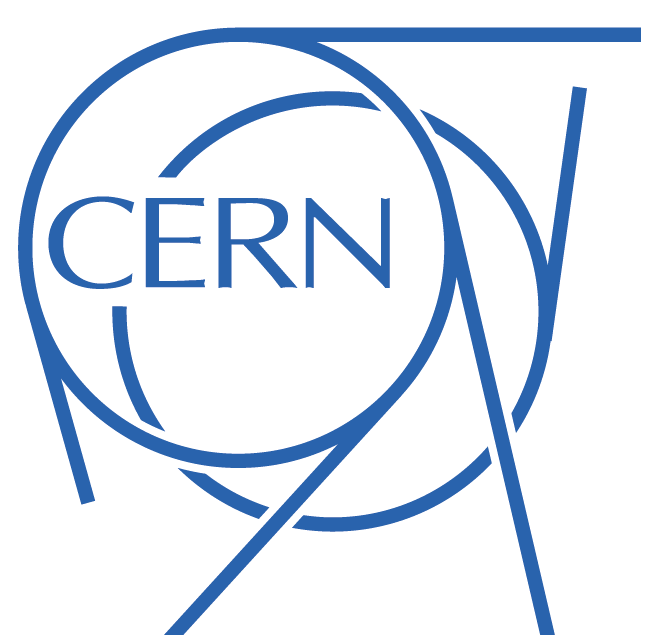 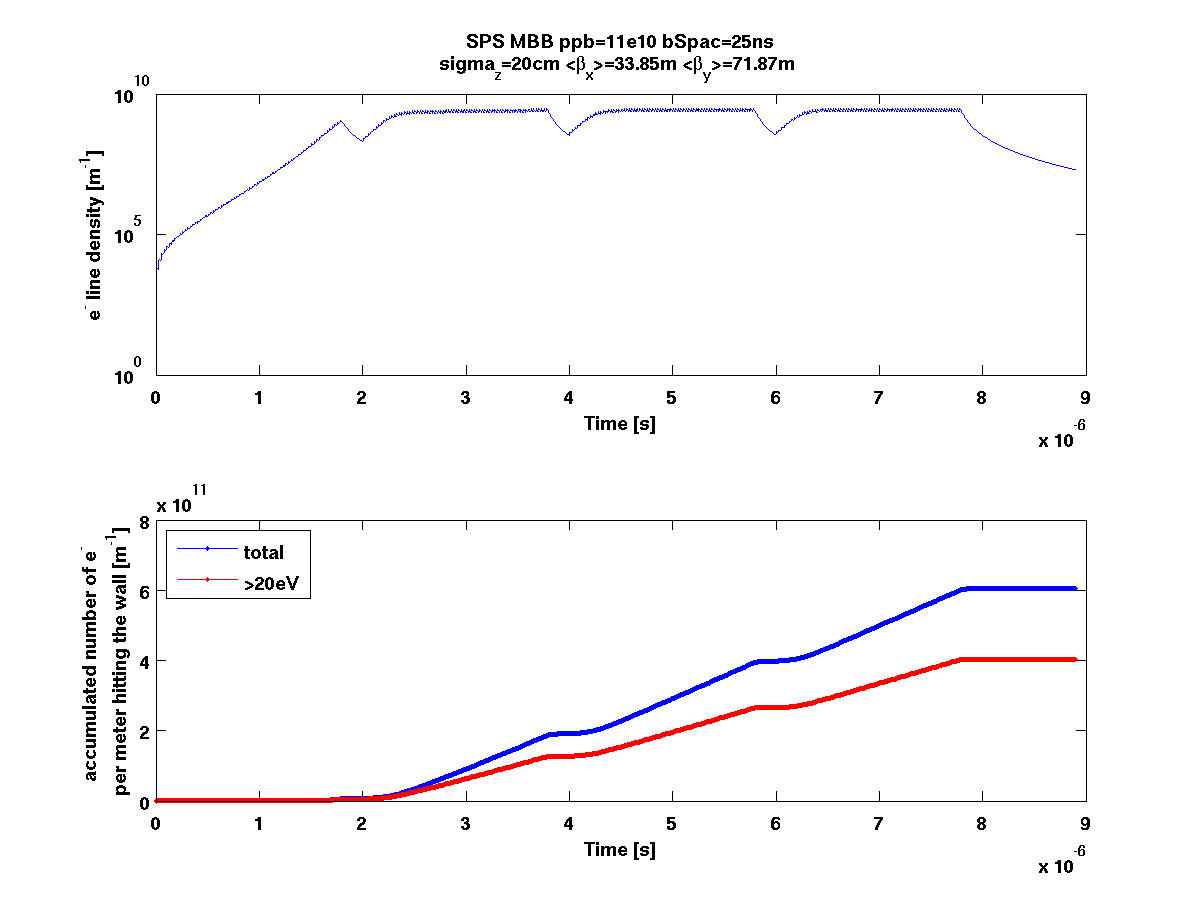 Filling pattern
72
8
72
8
72
8
72
28
372 buckets (25ns spacing)
25ns scrubbing efficiency
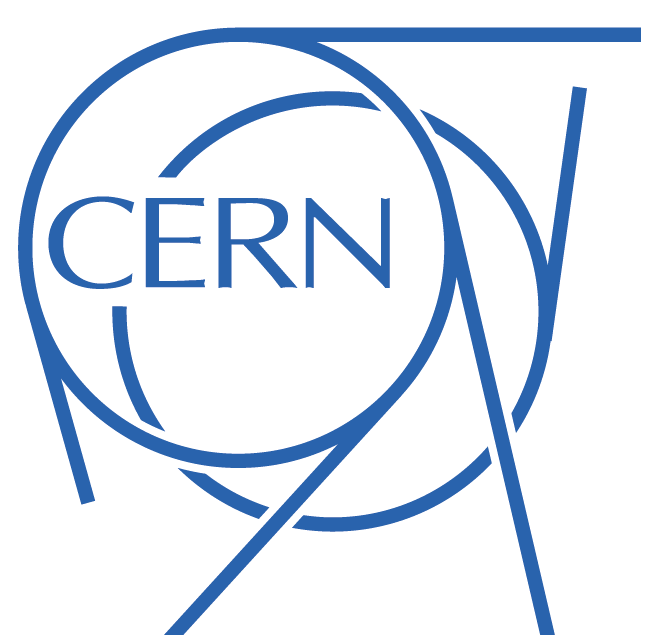 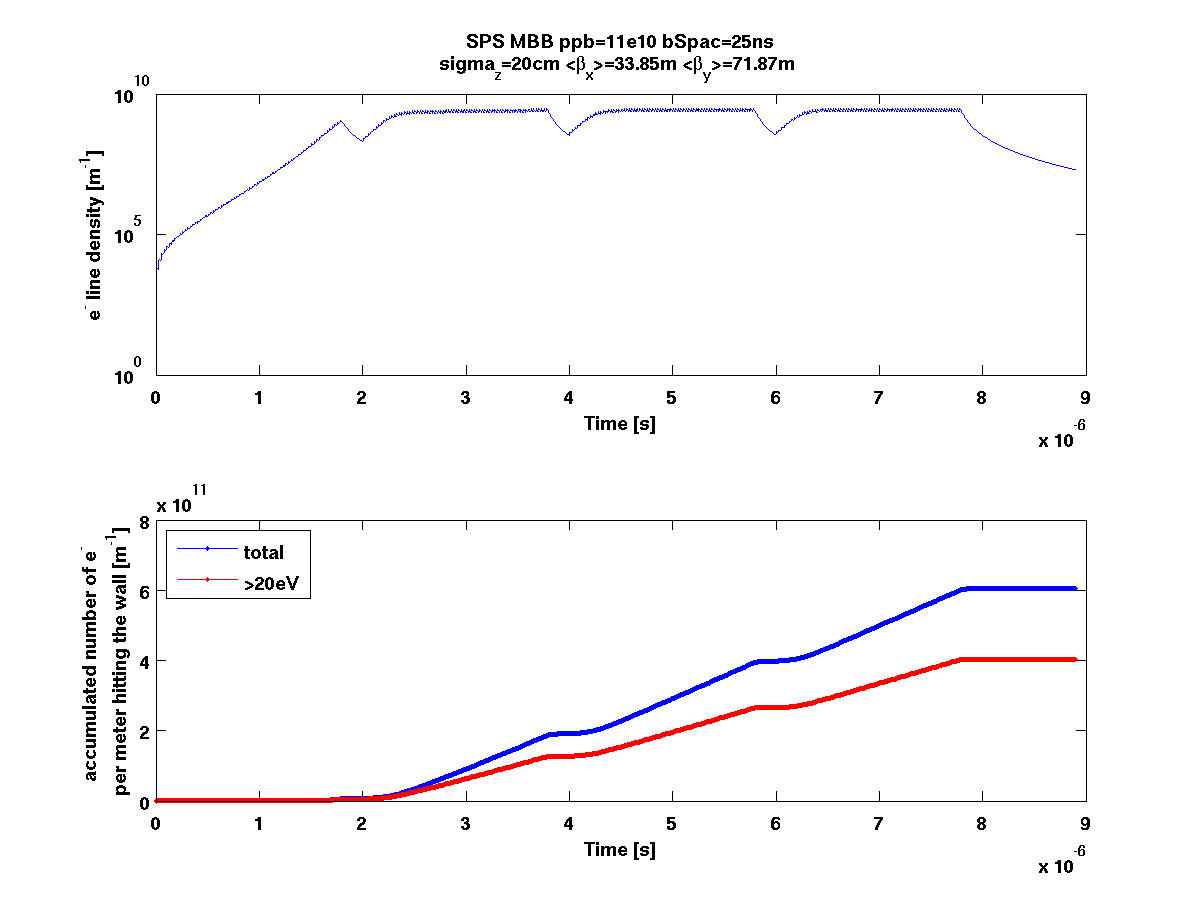 Since the machine is not completely filled, the e- density decays after the four trains passage and this build-up is repeated at each turn.
Filling pattern
72
8
72
8
72
8
72
28
372 buckets (25ns spacing)
25ns scrubbing efficiency
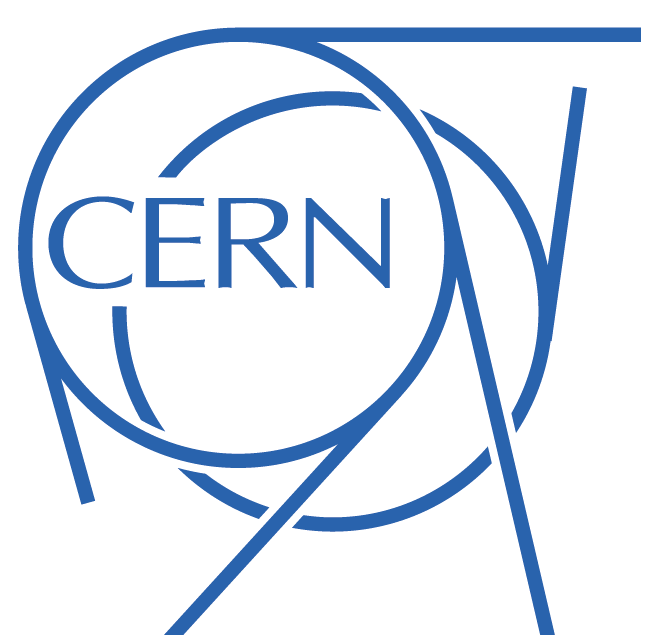 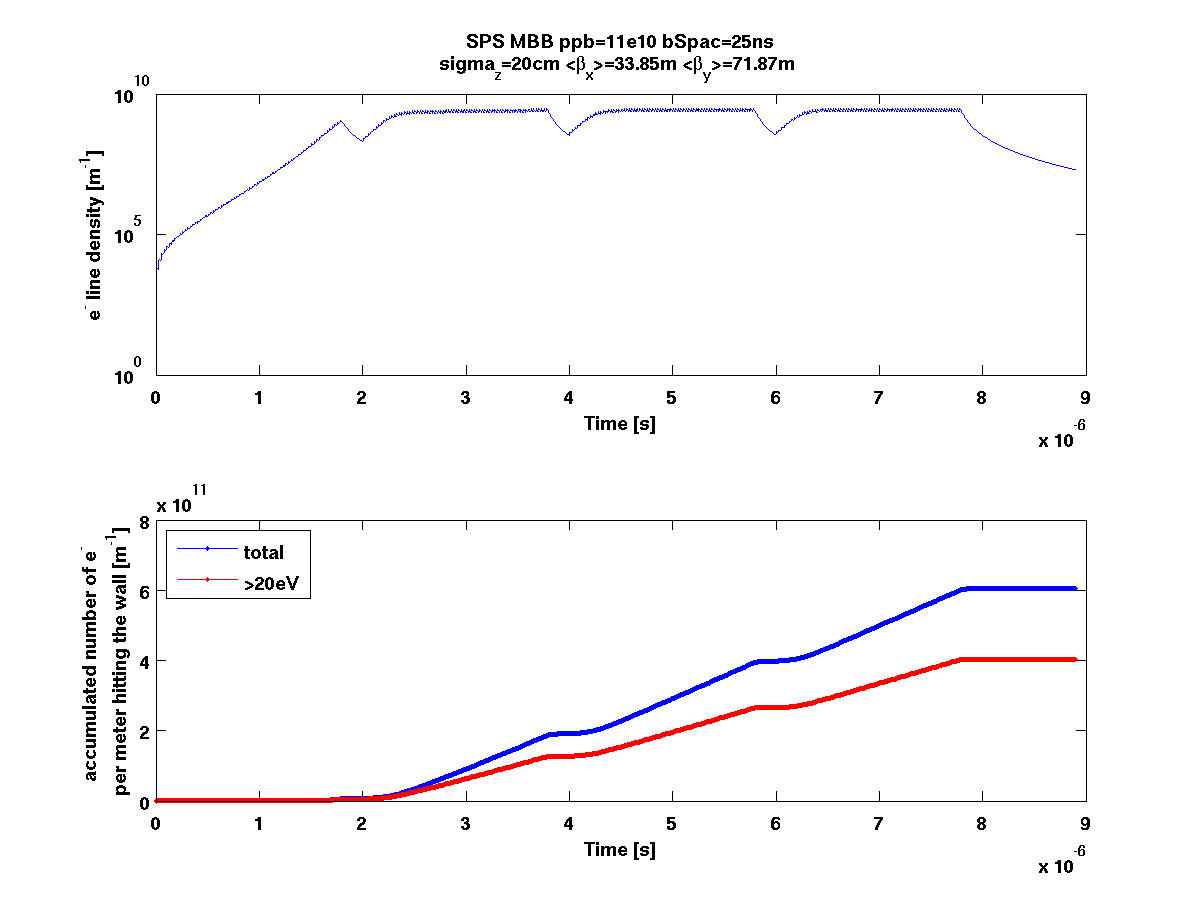 Since the machine is not completely filled, the e- density decays after the four trains passage and this build-up is repeated at each turn.
Number of electrons per unit length hitting the wall in one turn.
Filling pattern
72
8
72
8
72
8
72
28
372 buckets (25ns spacing)
5ns scrubbing efficiency
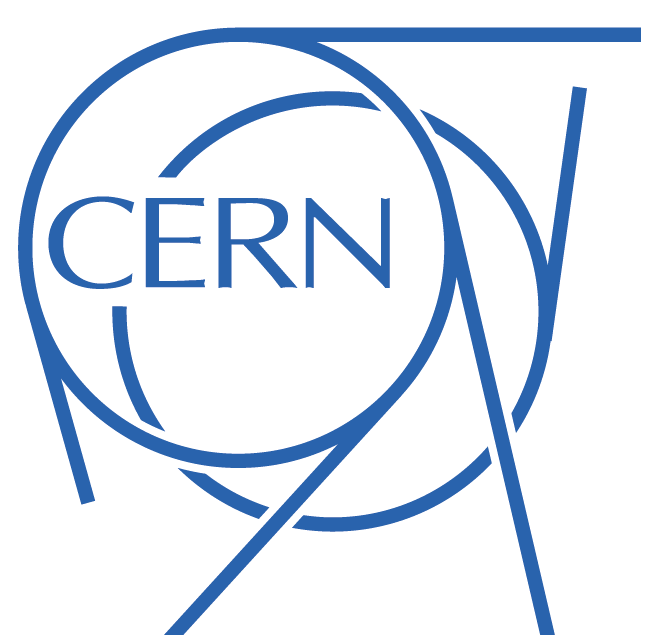 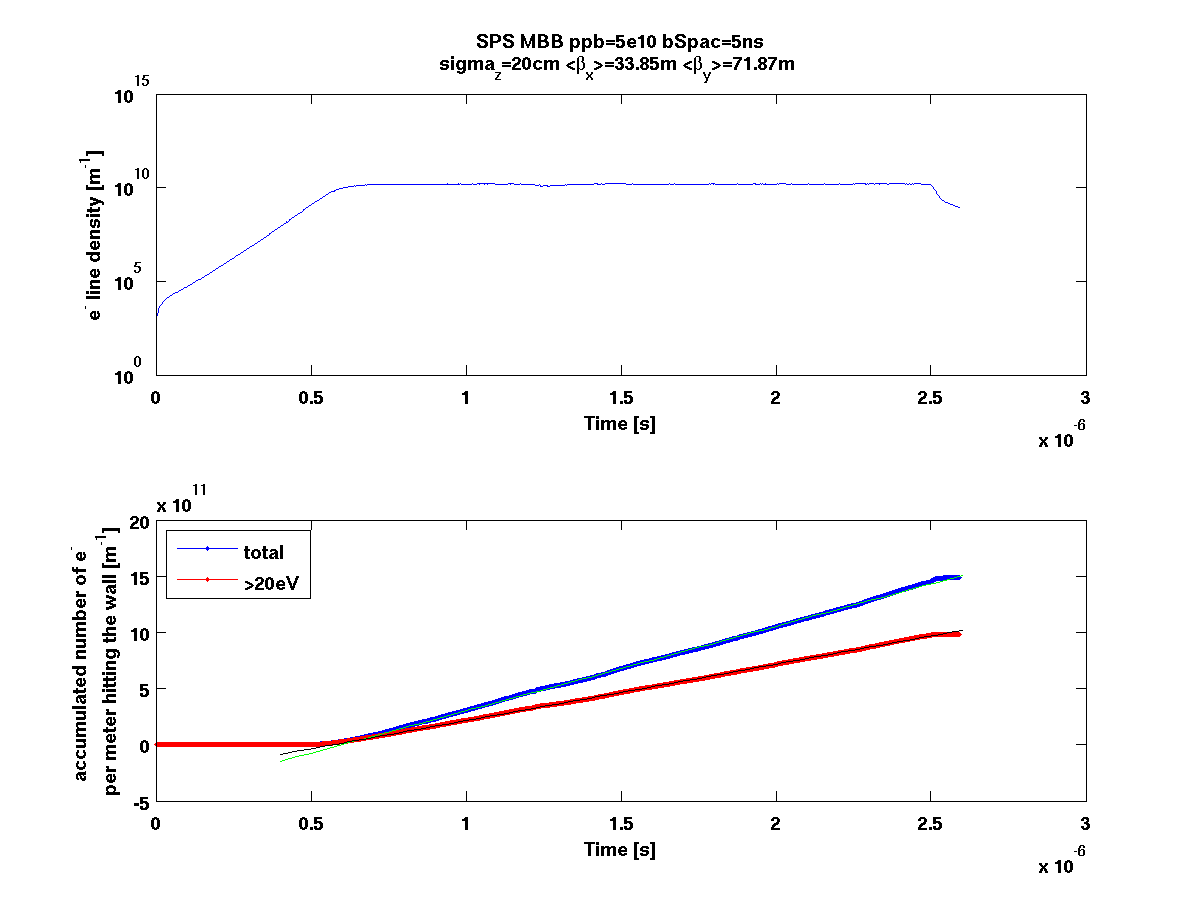 Filling pattern
500
8
508 buckets (5ns spacing)
5ns scrubbing efficiency
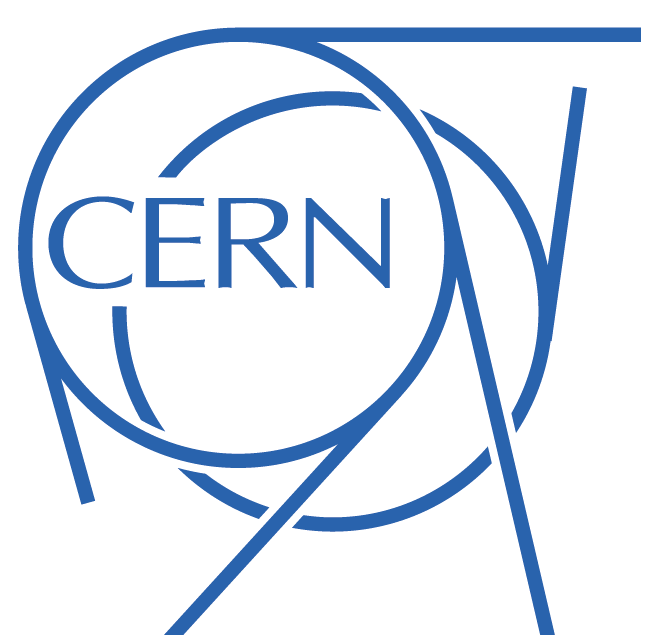 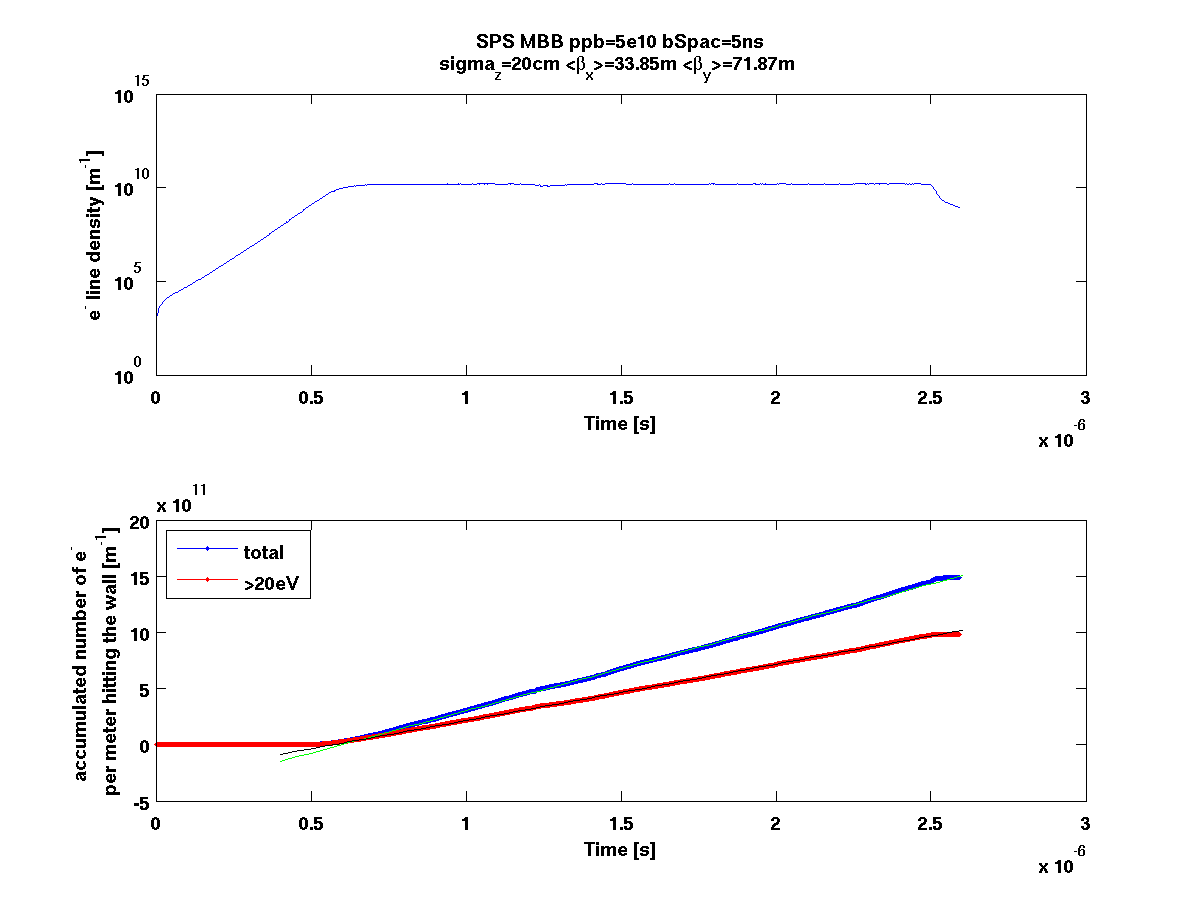 Filling pattern
500
8
508 buckets (5ns spacing)
5ns scrubbing efficiency
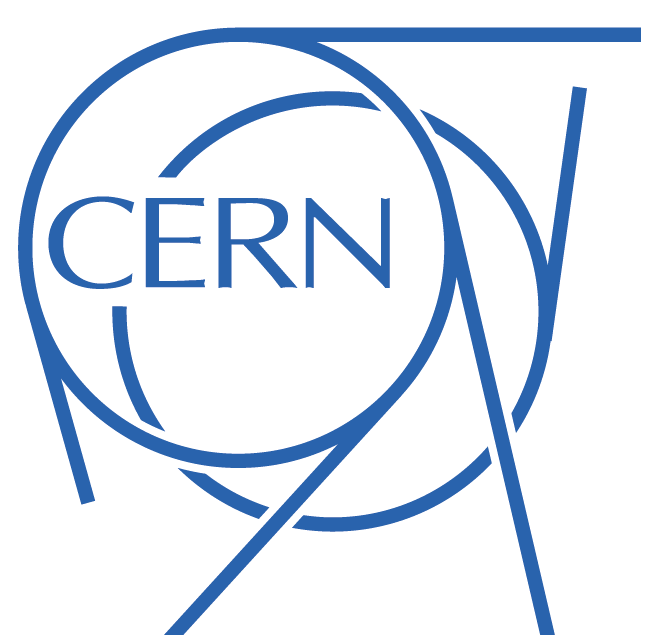 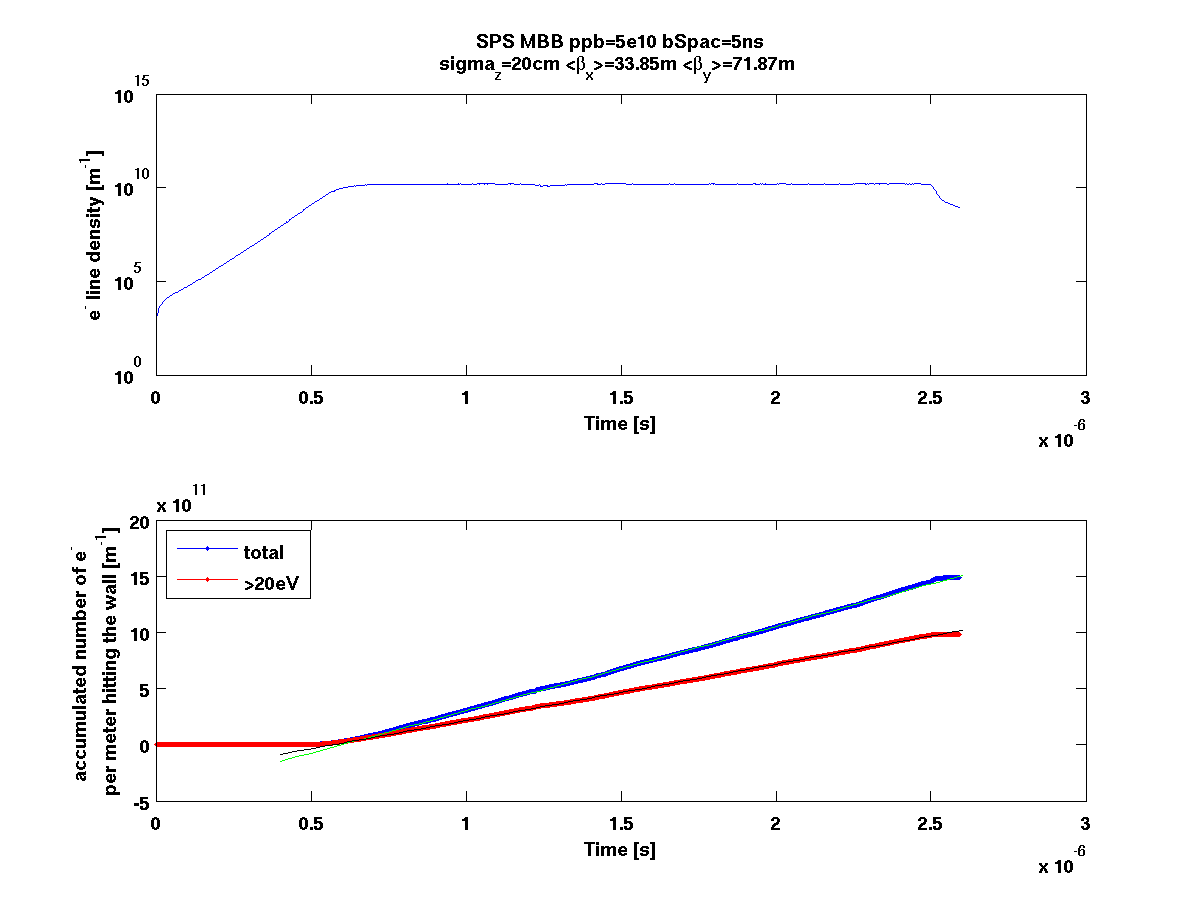 In this case the machine is completely filled and the e- density is always at its saturation value.
Filling pattern
500
8
508 buckets (5ns spacing)
5ns scrubbing efficiency
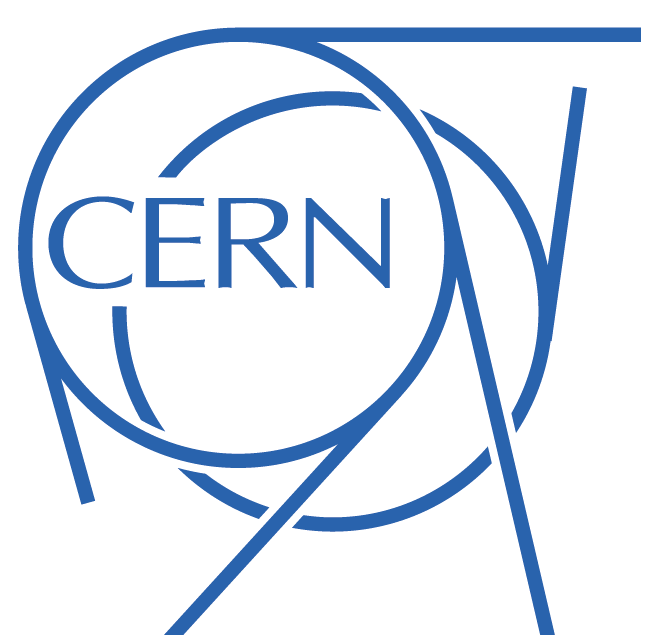 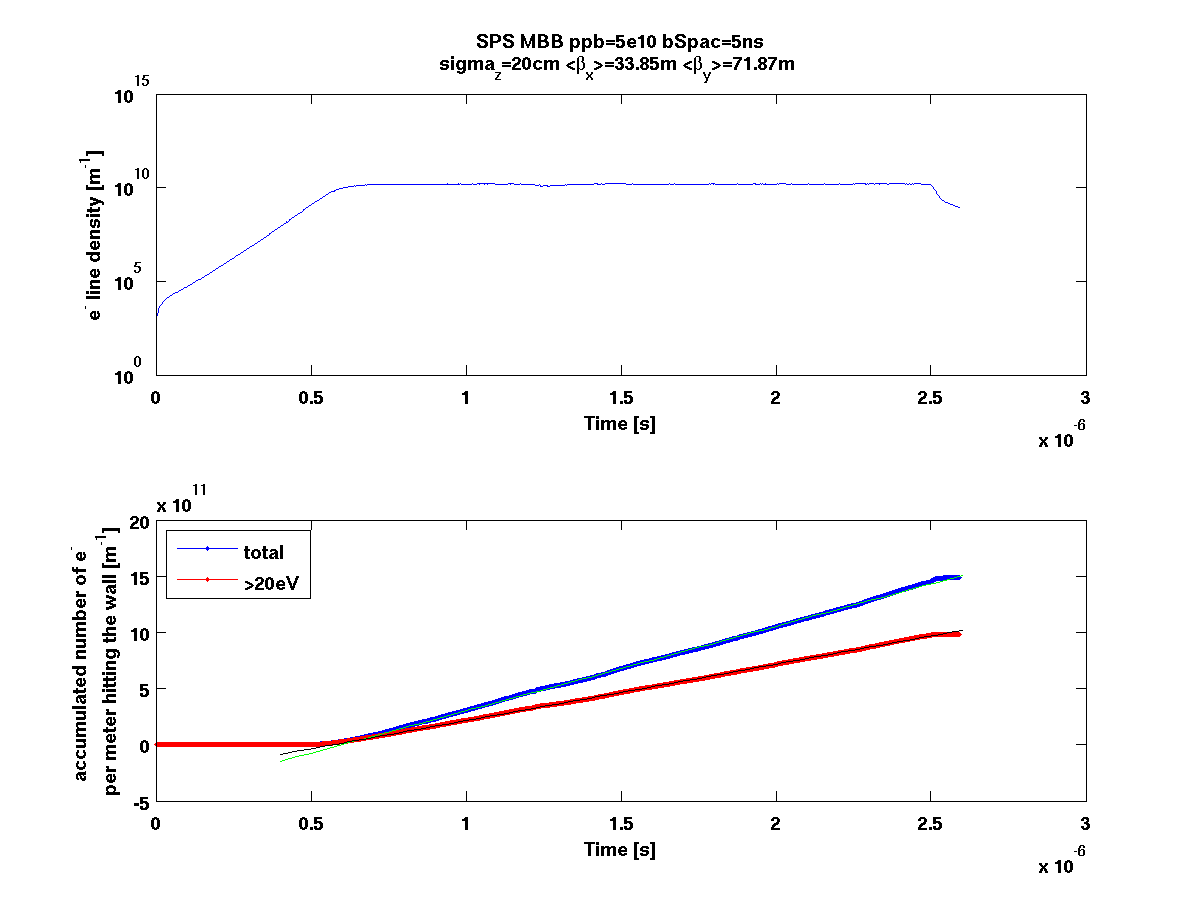 In this case the machine is completely filled and the e- density is always at its saturation value.
This slope gives the number of e- per meter hitting the wall in one second.
Filling pattern
500
8
508 buckets (5ns spacing)
SPS scrubbing – 25ns vs. 5ns
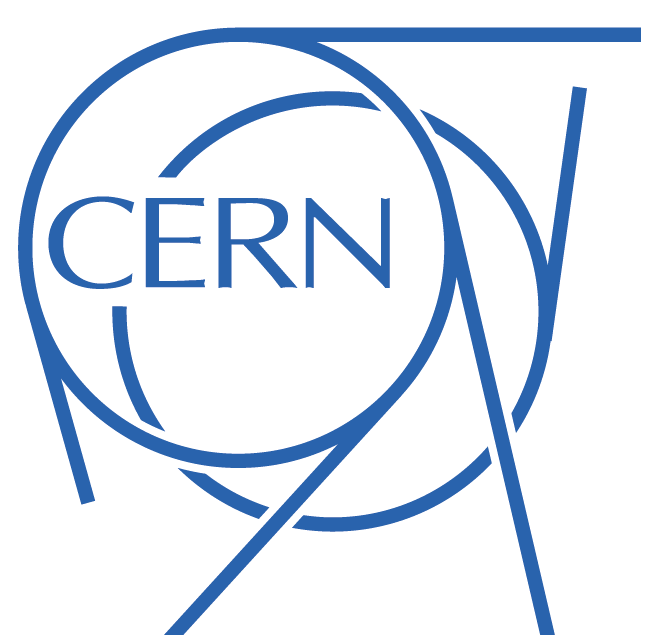 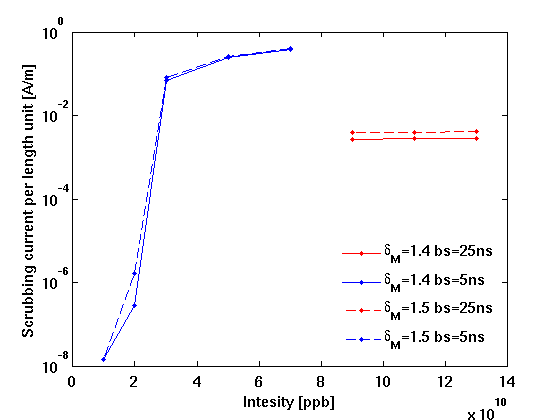 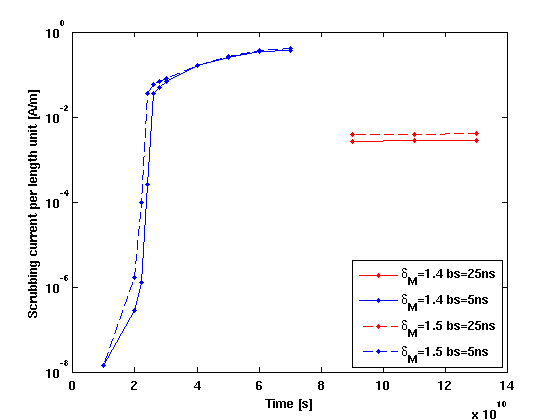 SPS scrubbing – 25ns vs. 5ns
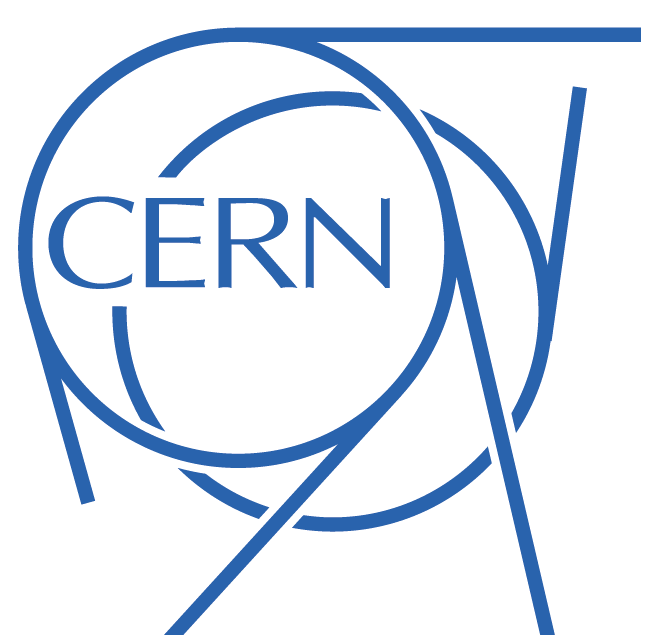 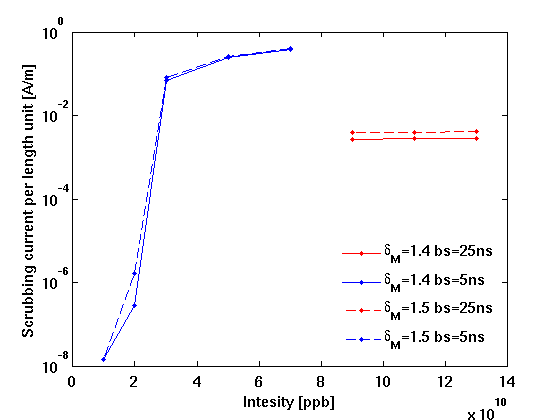 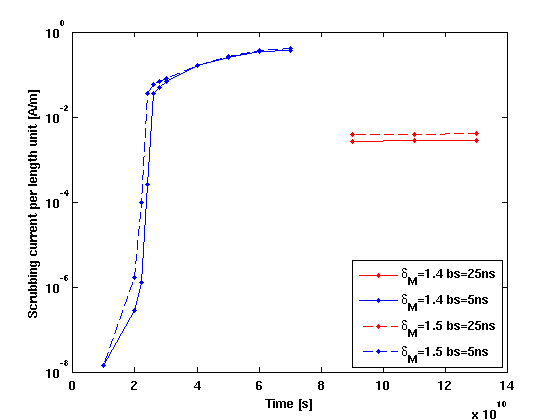 The 5ns beam scrubs more efficiently then the nominal 25ns if its intensity is >2.5 ∙1010ppb
SPS scrubbing – 25ns vs. 5ns
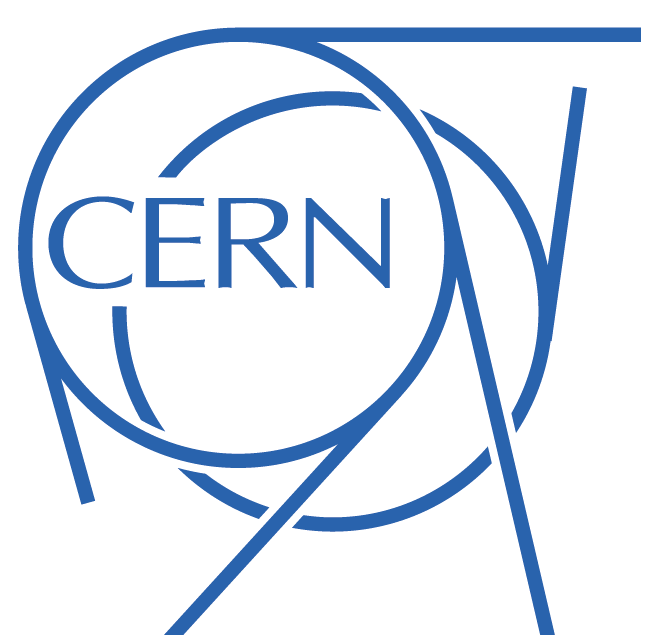 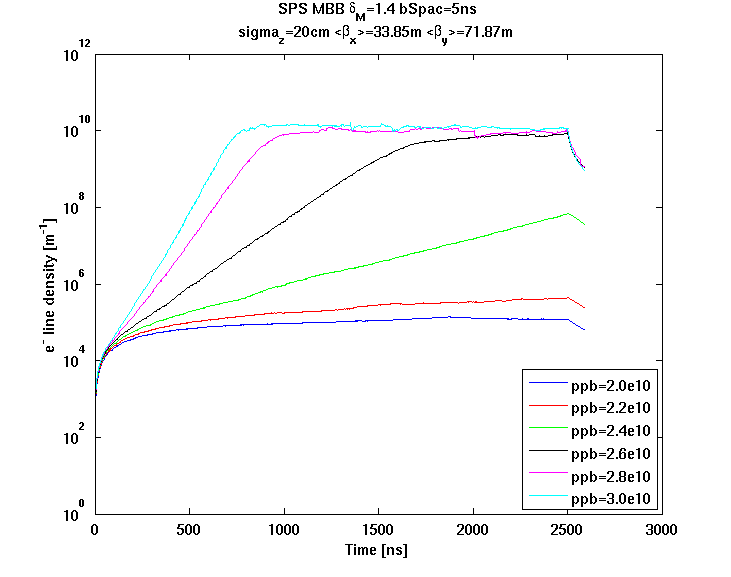 SPS scrubbing – 25ns vs. 5ns
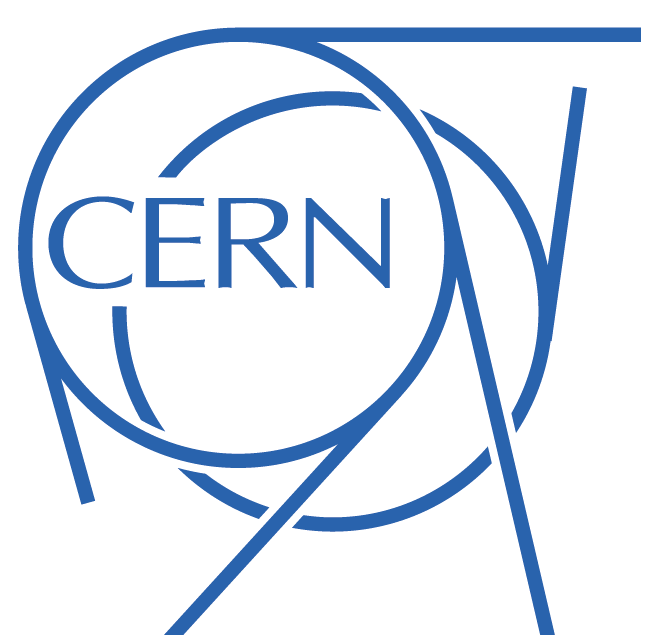 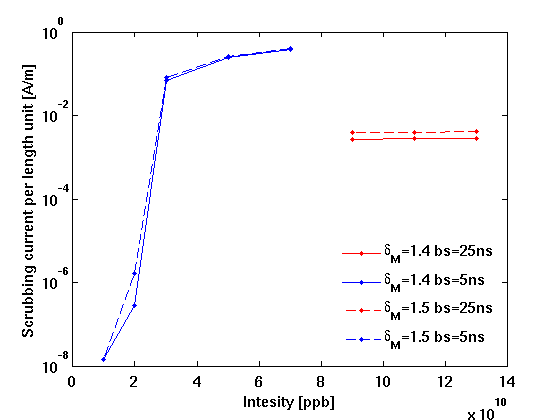 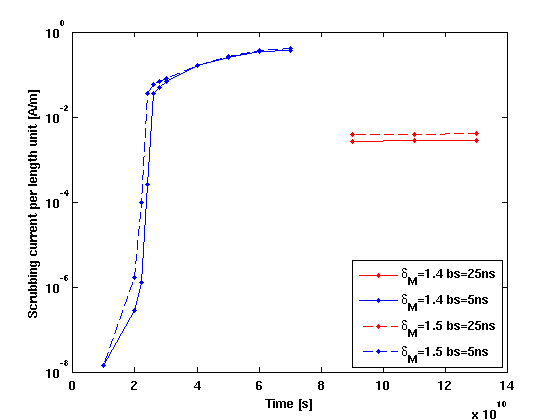 Another possibility is to use a 5ns train at “nominal intensity” having length 2.1μm (about 10% SPS length). 
A rough calculation suggests that  this solution is more efficient with respect to the nominal 25ns beam by a factor 7.5.
Conclusion and future studies
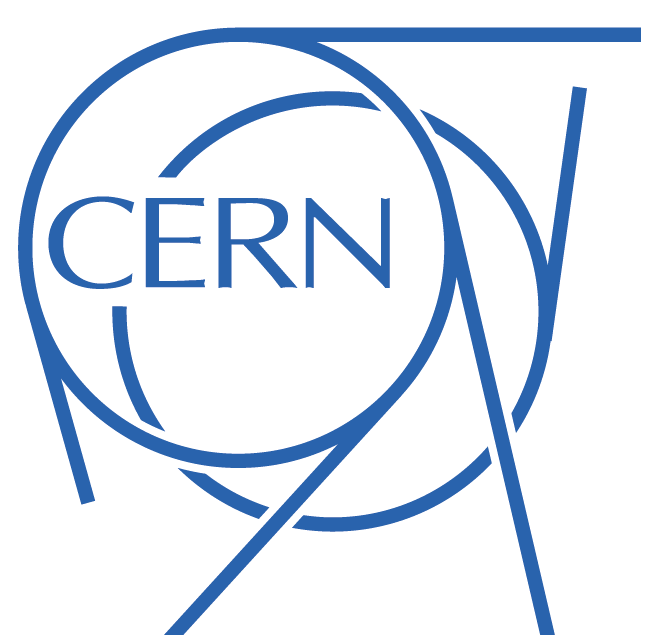 The 5ns beam filling the machine scrubs more efficiently then the nominal 25ns if its intensity is >2.5 ∙1010ppb.
Conclusion and future studies
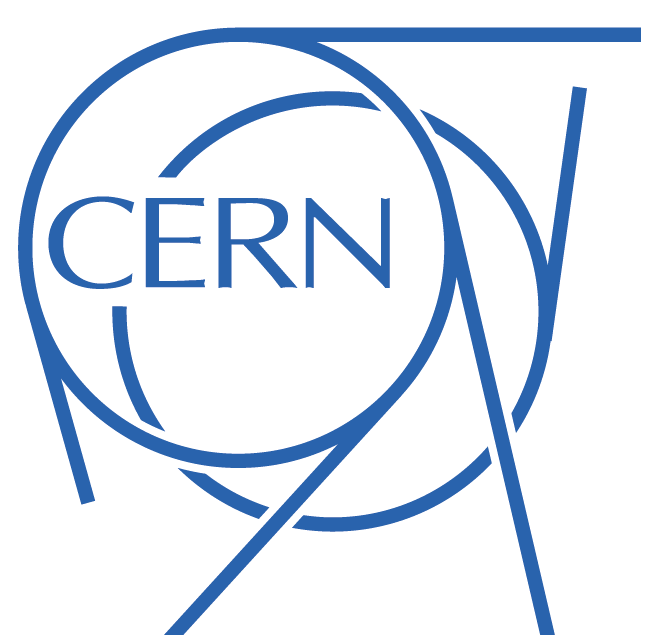 The 5ns beam filling the machine scrubs more efficiently then the nominal 25ns if its intensity is >2.5 ∙1010ppb.
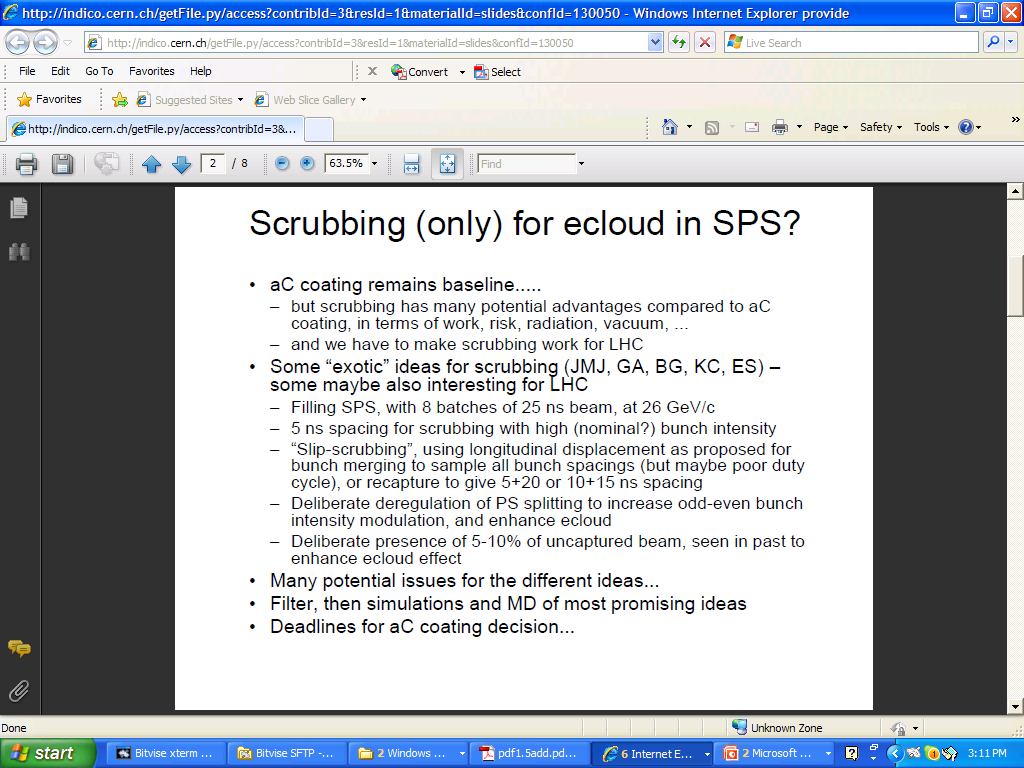 Ideas for future studies
B. Goddard at LIU-SPS Coordination Meeting - 22 June 2011
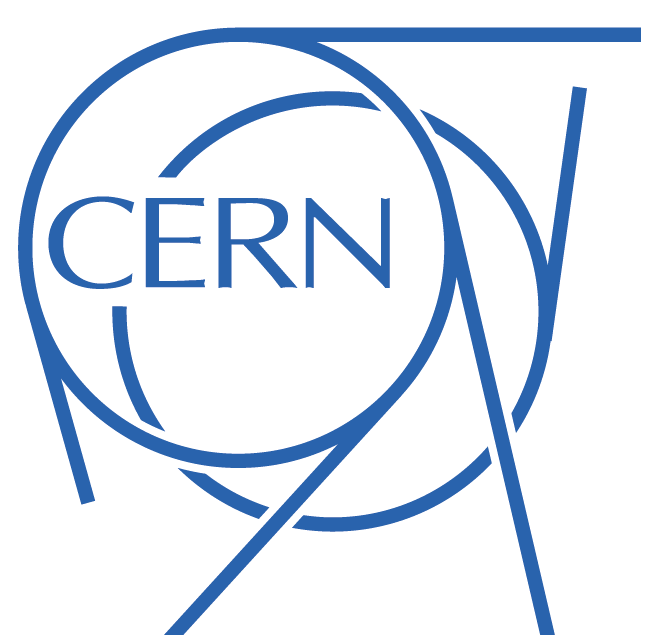 Thanks for your attention!